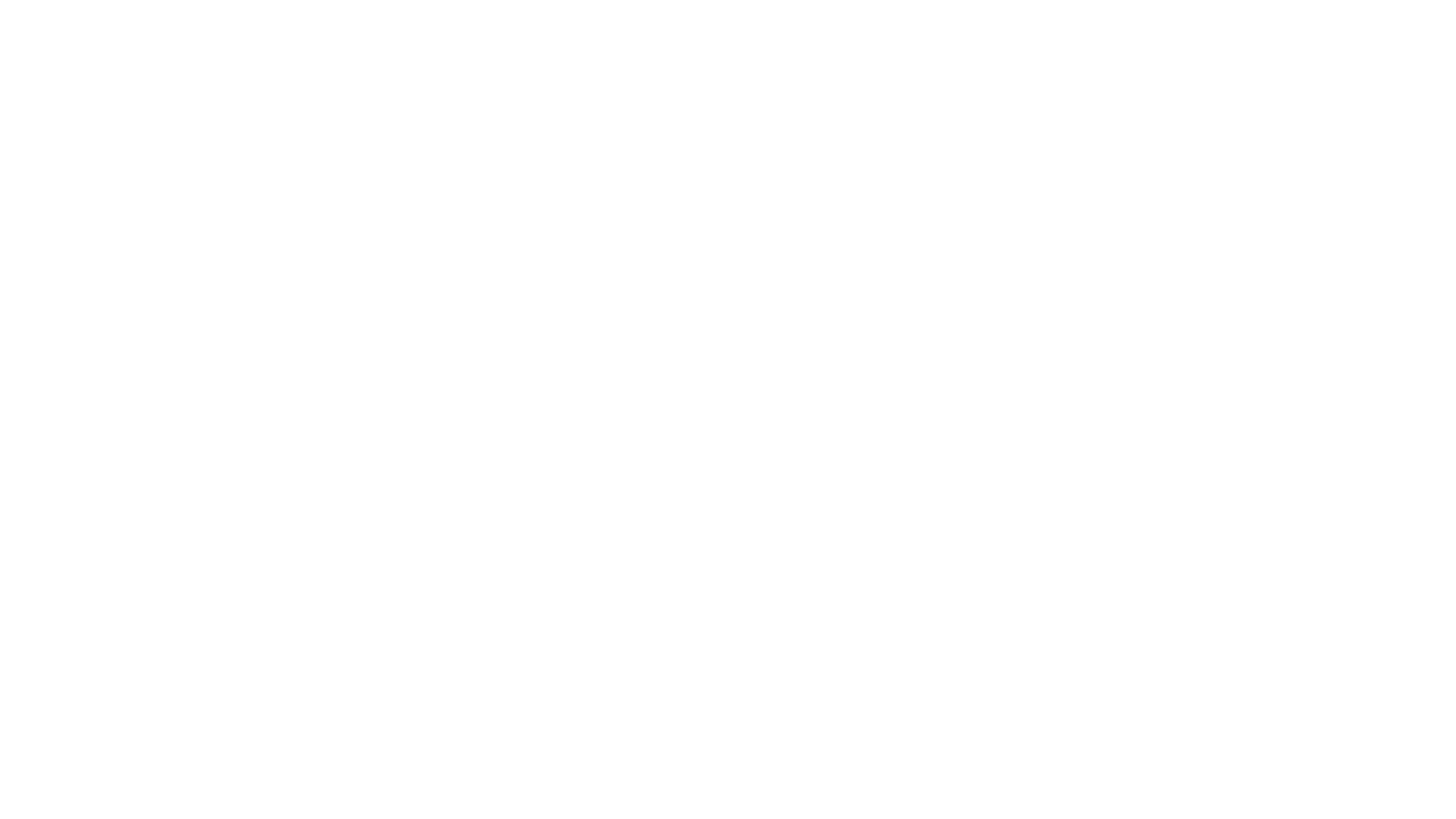 Biology Integration Institutes (BII)(NSF 20-508)
The purpose of the BII is to support collaborative teams of researchers investigating questions that have an over-arching biological theme.

Link to publication is here
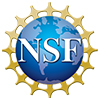 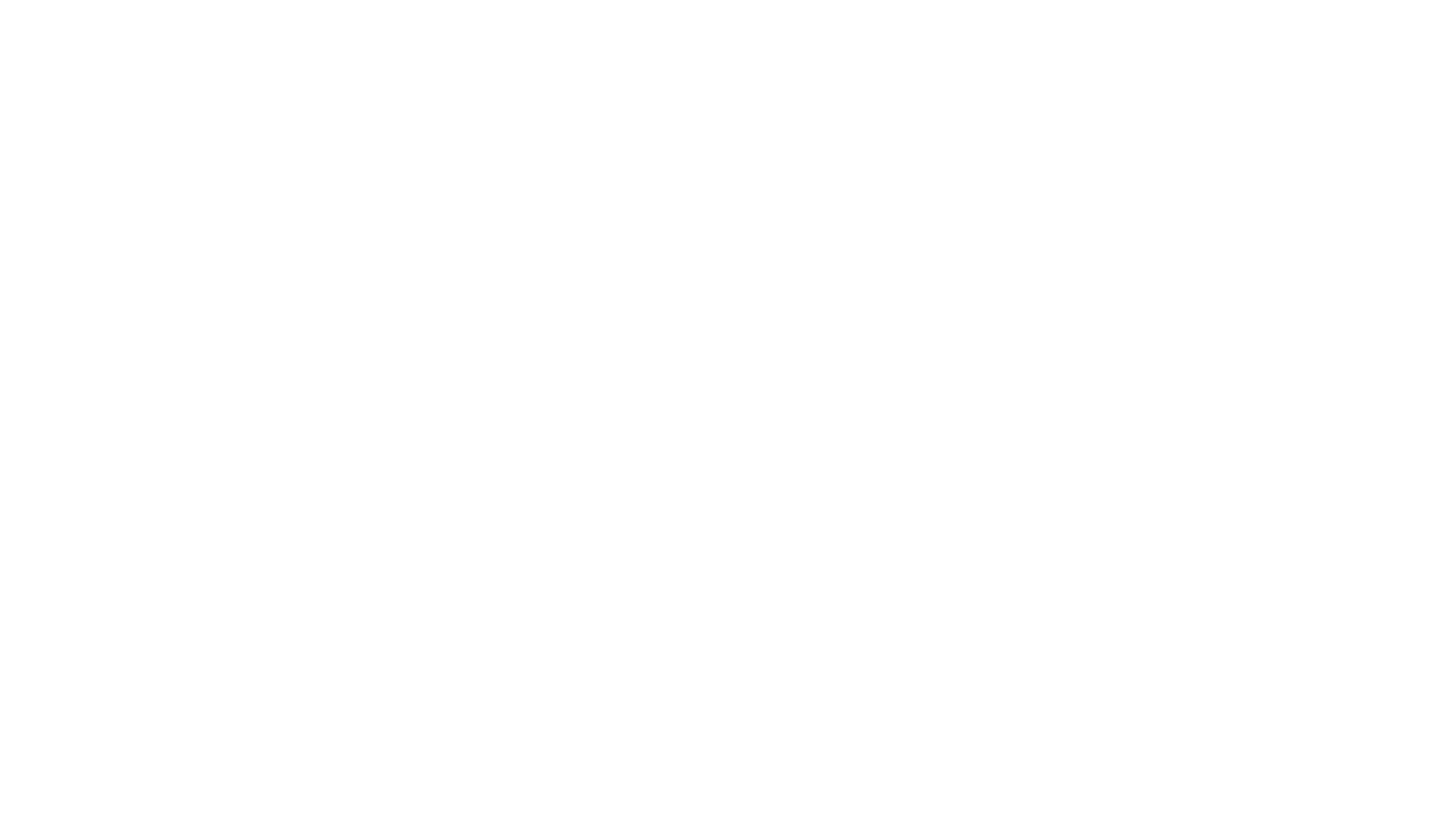 What makes an Institute?
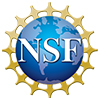 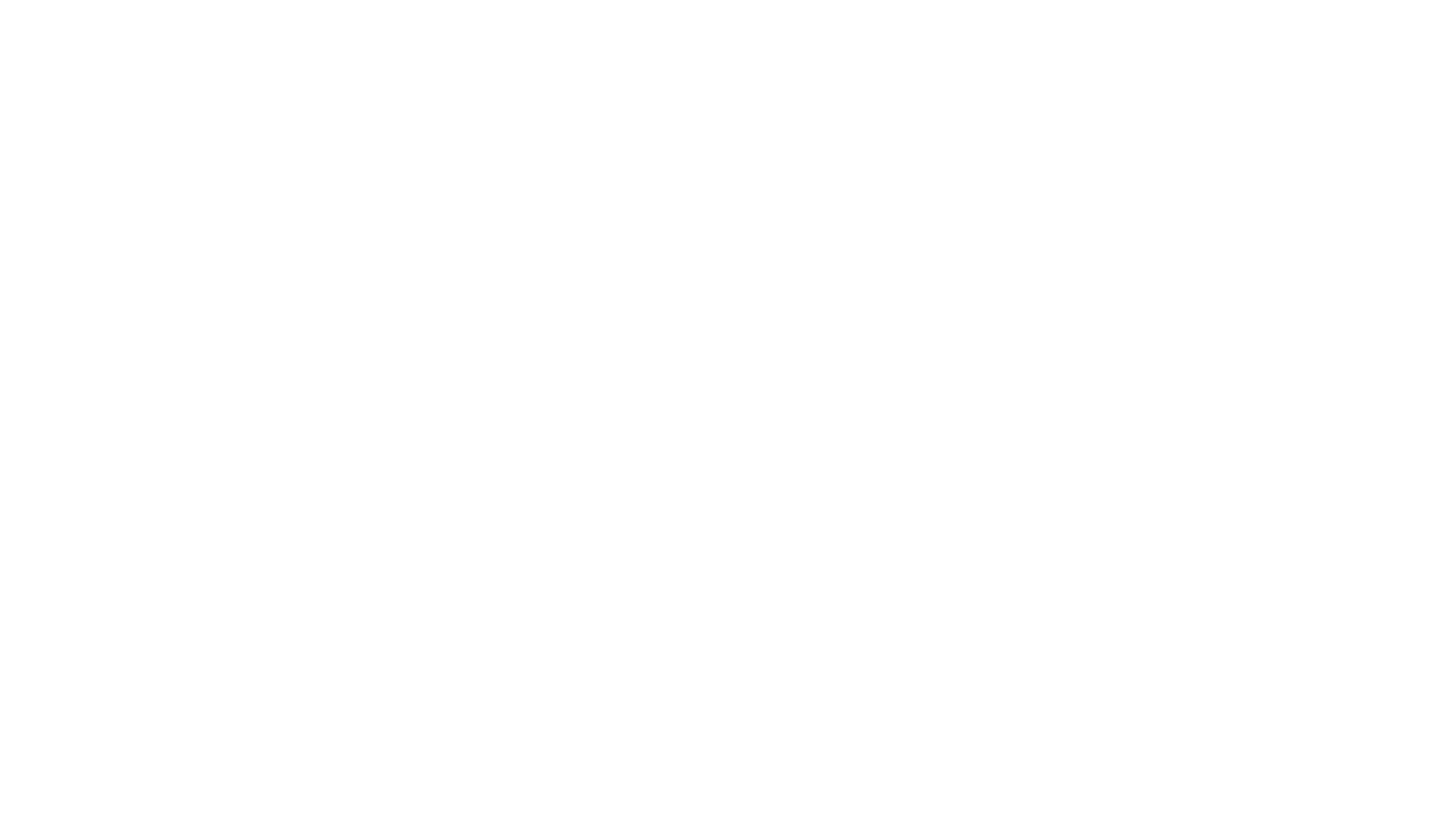 Design 
Development activities; $200K, 1 or 2 years; 

Implementation 
Full institute; $12.5M; 5 years (+ the possibility for another 5 years)
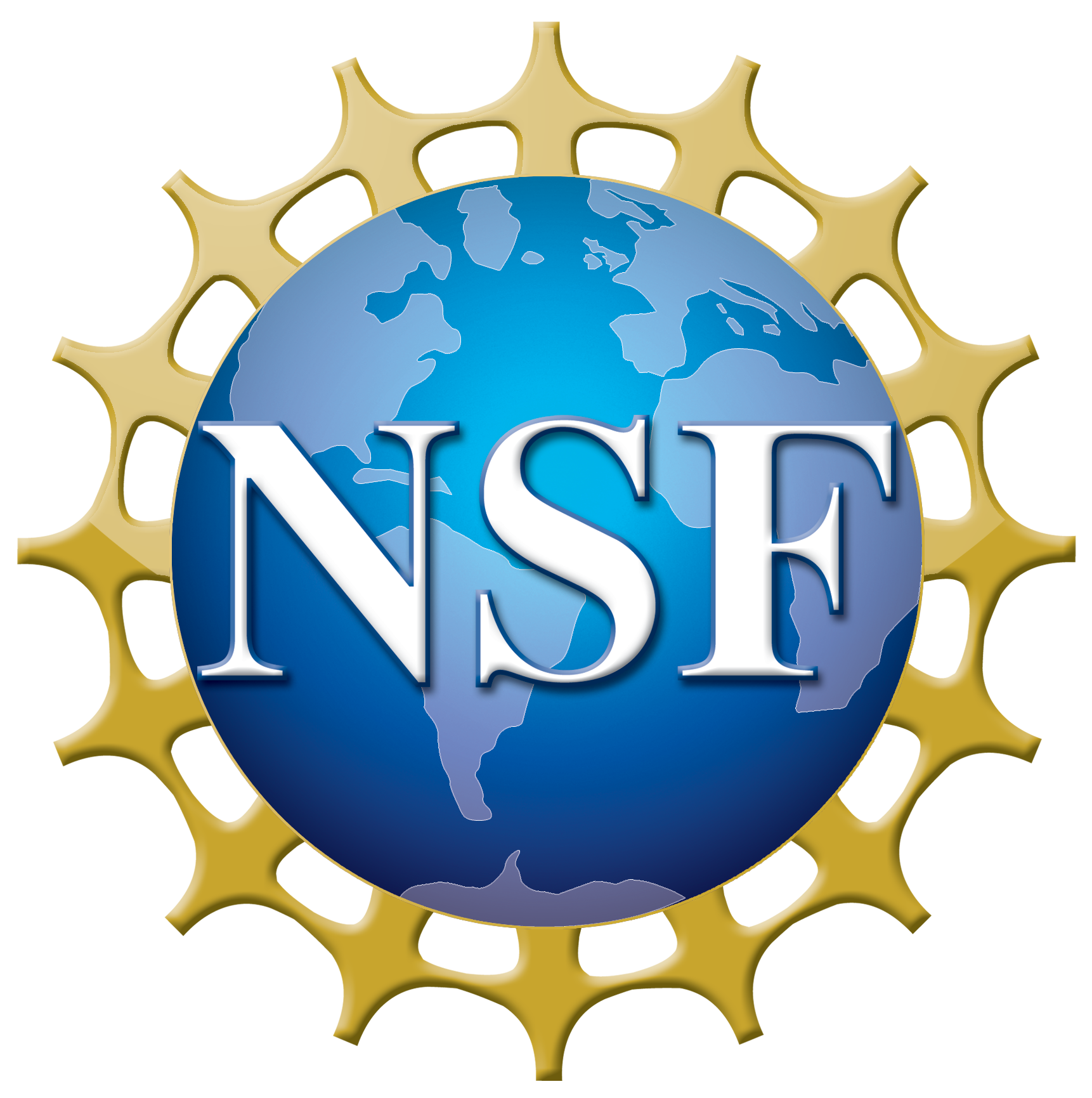 Two tracks
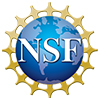 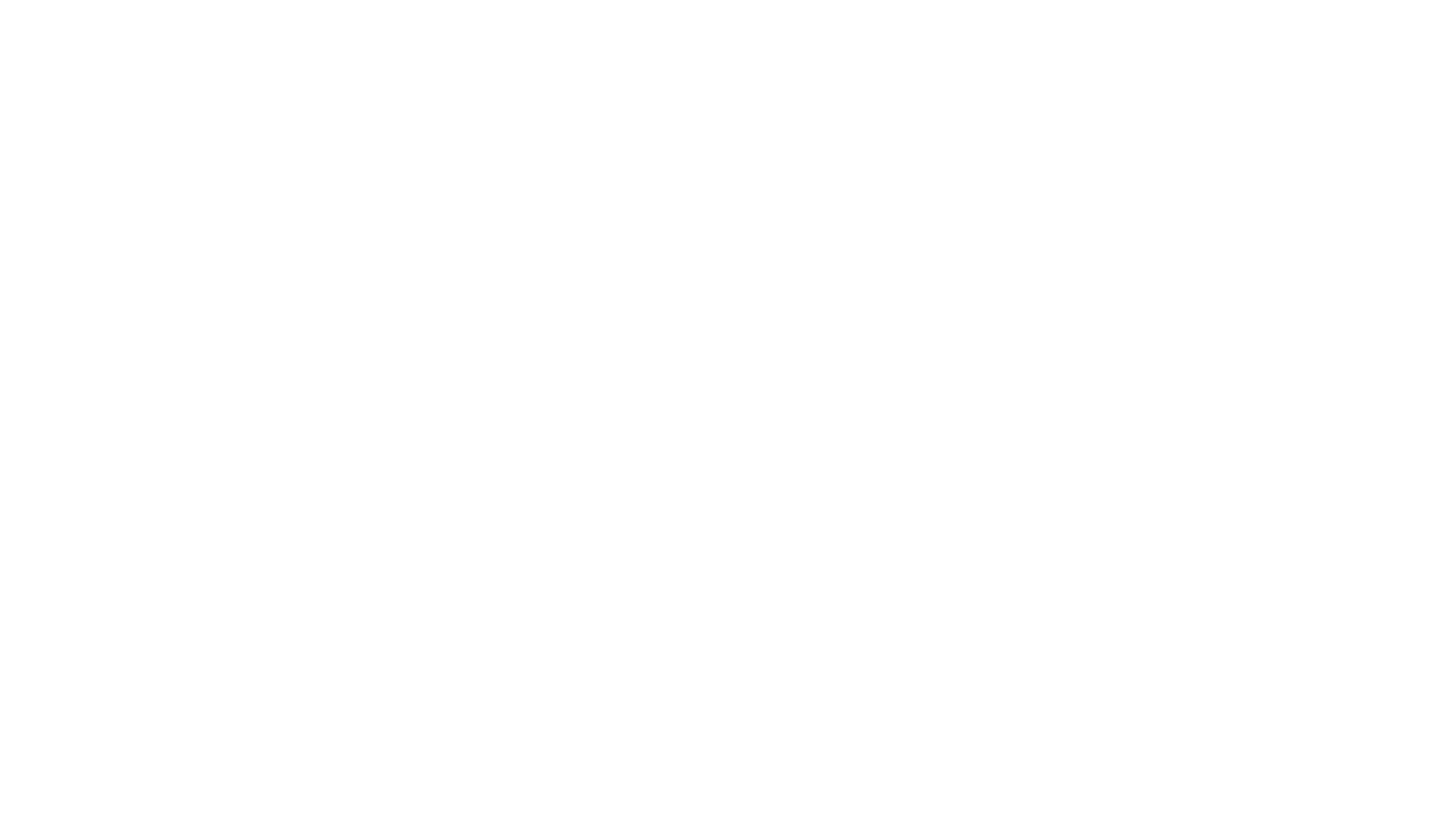 Multiscale biological responses to changes in the global environment

Determinants of biological complexity: from cells to organisms to ecosystems

Origins, mechanisms and adaptations of multicellularity

And more….
BII Examples might be:
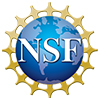 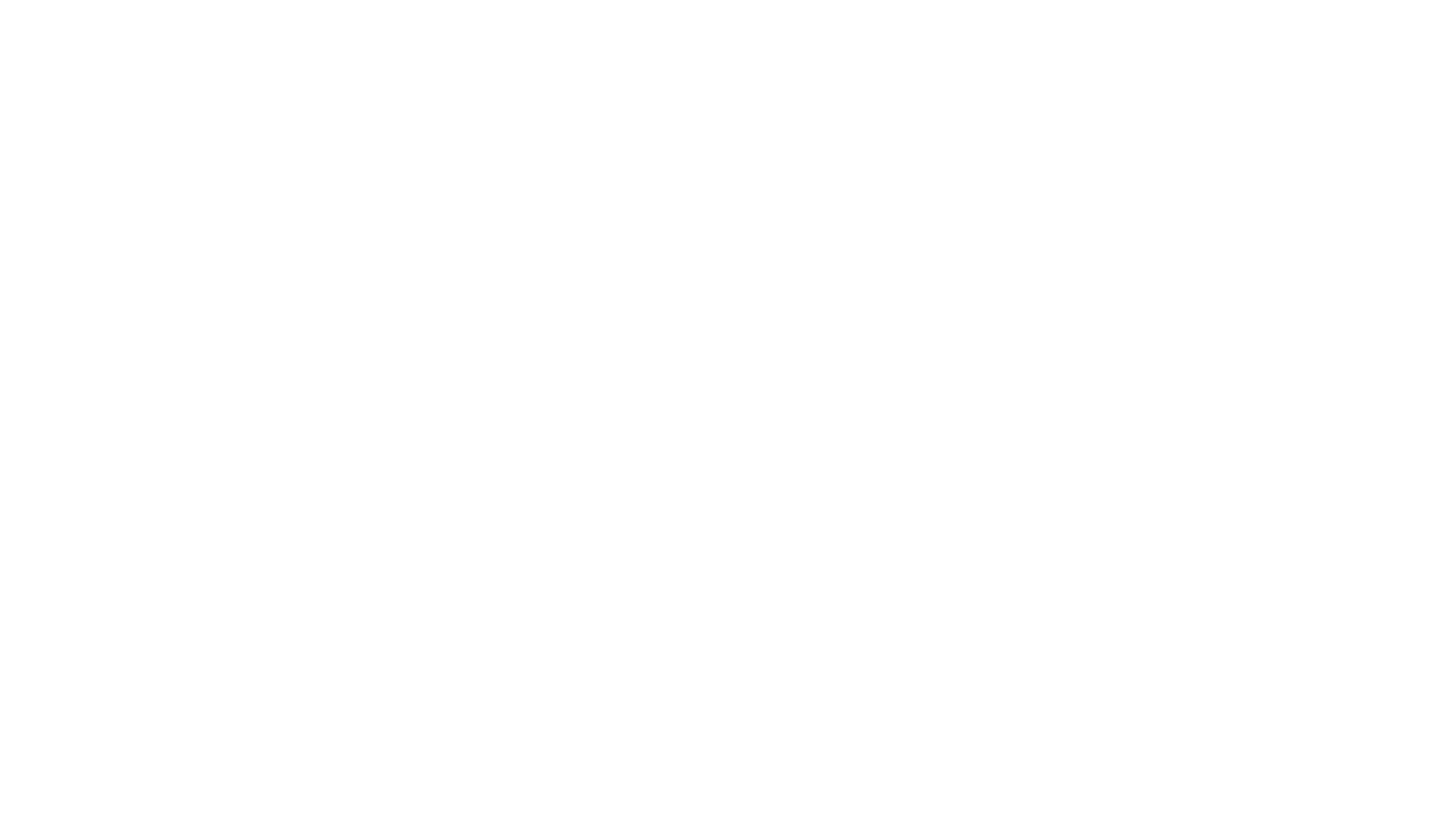 Solicitation released on October 28

Dec. 20, 2019 – Letter of Intent due for $12.5M Implementation proposals

Feb. 6, 2020 – Deadline for $200k Design & $12.5M Implementation proposals

April –May 2020 -- Proposal review

June 2020 -- Reverse site visit of selected Implementation proposals, Design awards selected

July 2020 -- Awards made
Deadlines & Timelines
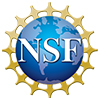 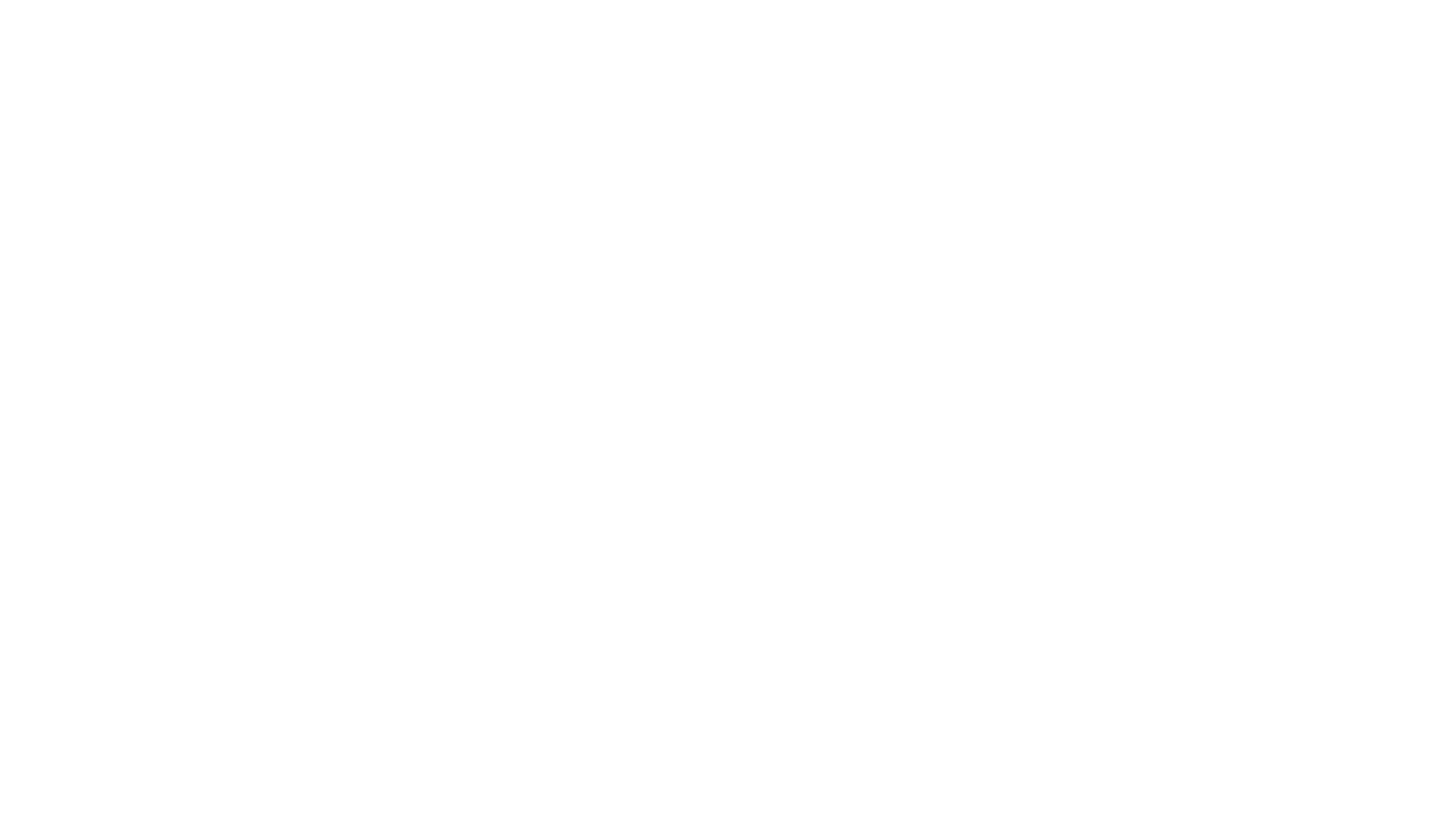 Synopsis may have up to 2,500 characters (not 2,500 words). Training summary has a maximum of 255 characters. 

Limit on number of Senior Personnel pertains to LOIs only, not full proposals

Limit on number of  Participating Organizations pertains to LOIs only, not full proposals

LOIs are used by NSF program officers only – they are not reviewed
Letters of Intent (LOI)
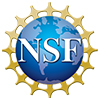 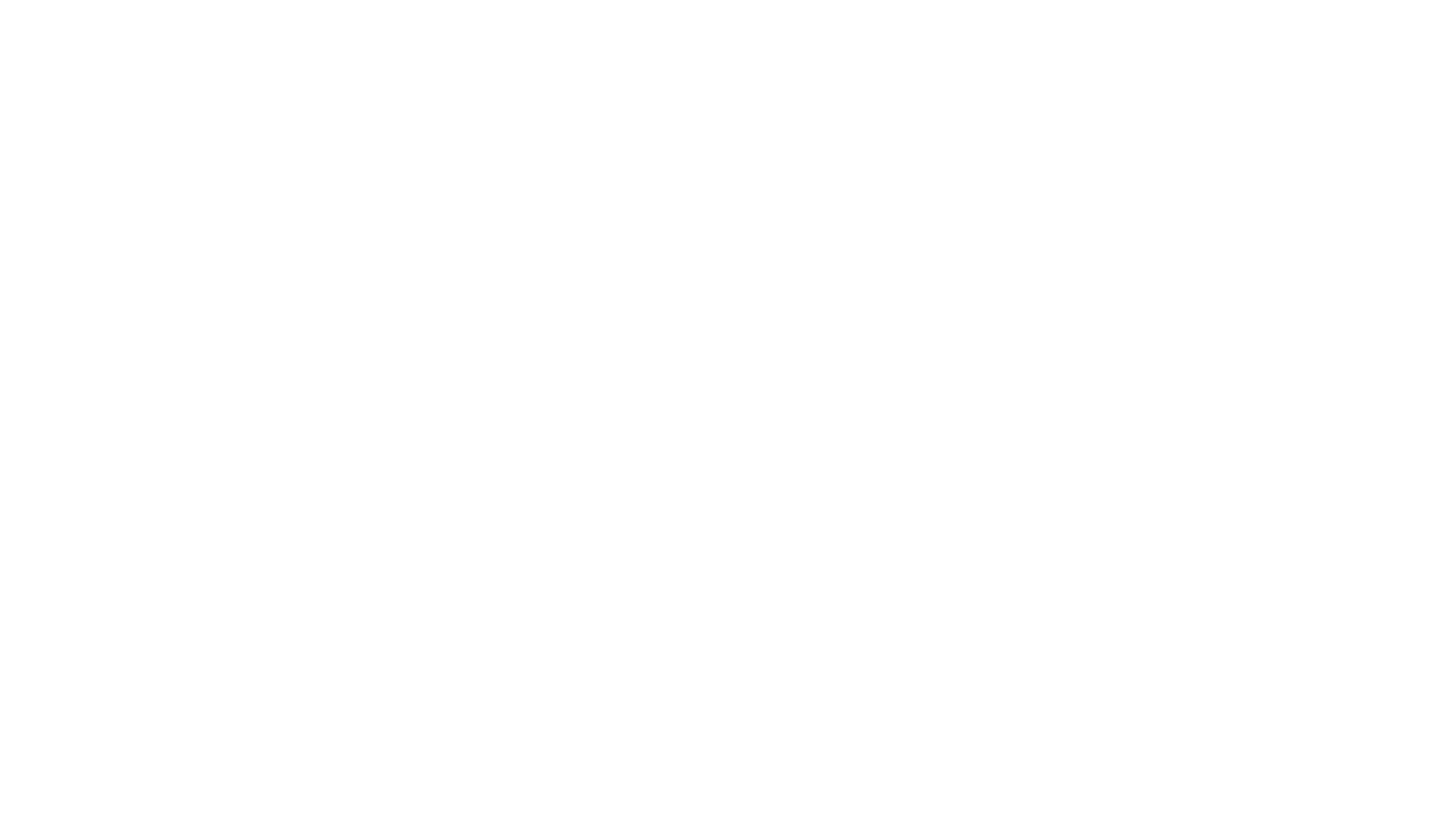 You cannot change the PI or lead institution.

You can add or remove other senior personnel or organizations.

We encourage you to inform BII program officers of any changes you plan to make in a full proposal.
Changes after an LOI is submitted
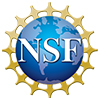 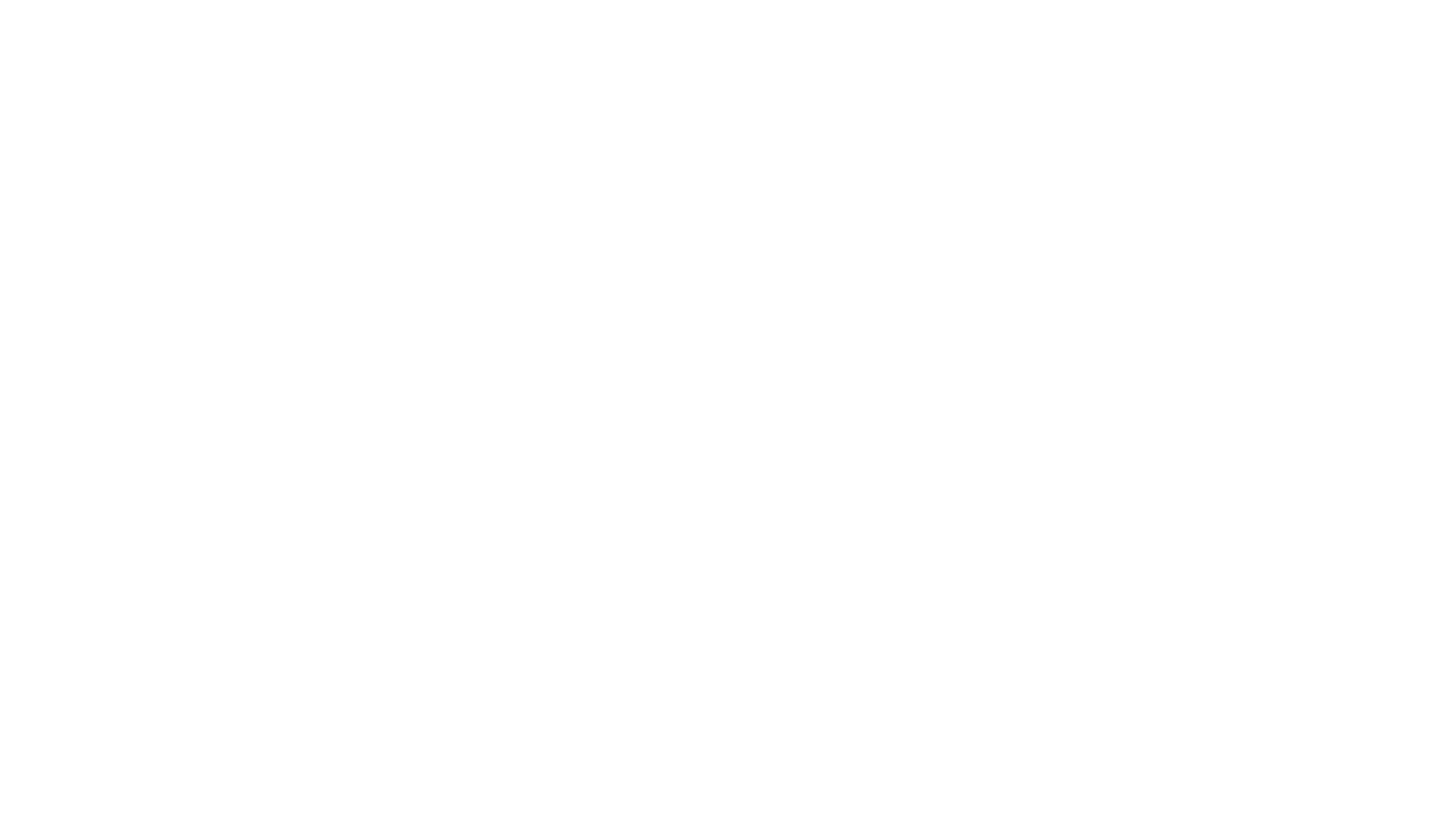 Same procedures as Division of Ocean Sciences (OCE).
Refer to the UNOLS web site (https://www.unols.org/) for general information
Make requests through (https://strs.unols.org/Public/diu_login.aspx).  
Include a copy of the request in Supplementary Documents.
Contact one of the program officers if you have questions.
Ship time on a UNOLS vessel
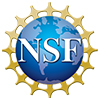 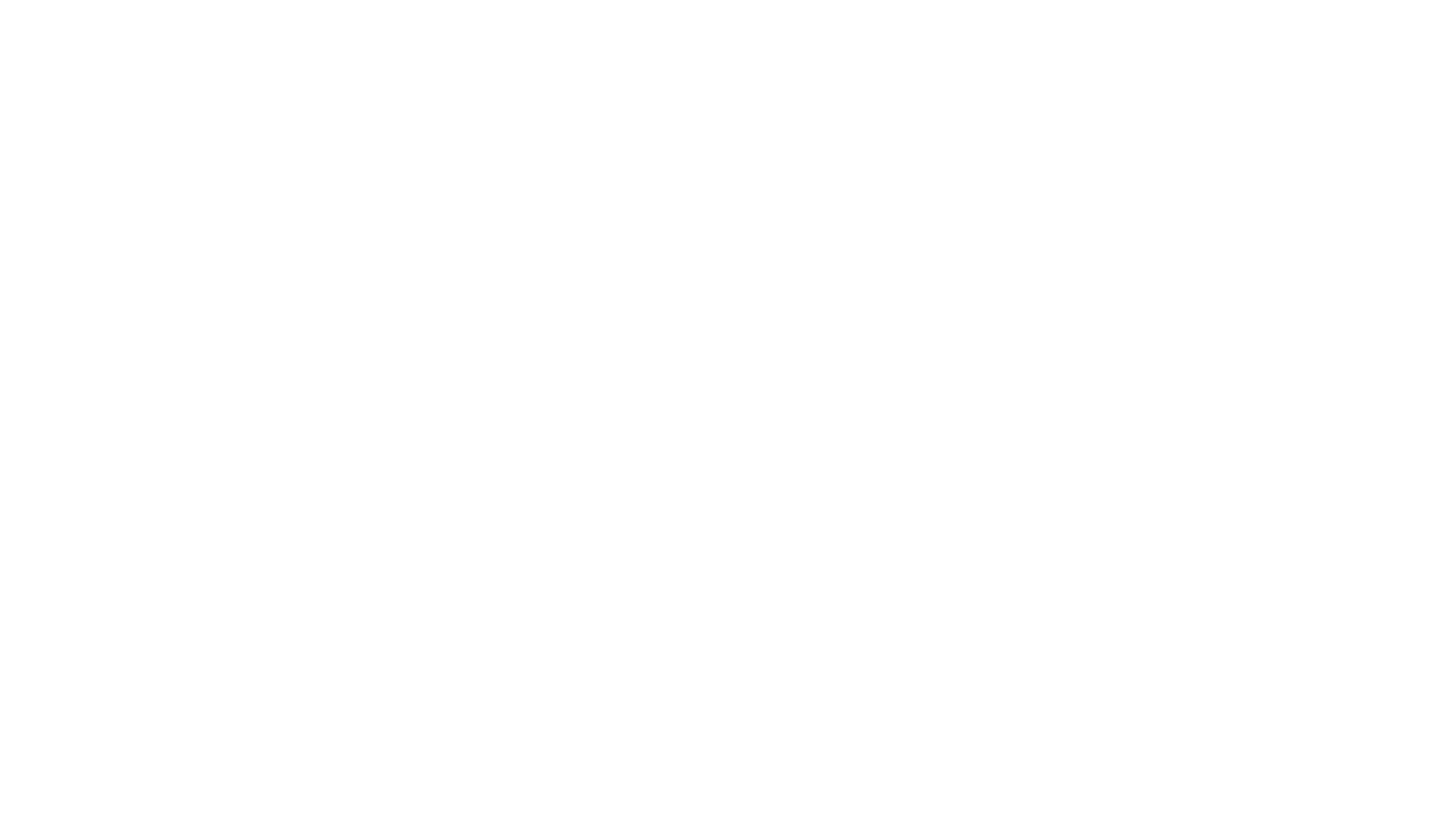 Review panels will be highly interdisciplinary.
Includes solicitation specific review criteria for both Design and Implementation proposals.
Proposals should be understandable by someone who is not a specialist in the questions and techniques being proposed.  
You will hear from us about your proposal in early summer.
Proposal Review
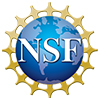 Contacts for Biology Integration Institutes (NSF 20-508)
Reed Beaman (DBI) rbeaman@nsf.gov 
Wilson Francisco (MCB)  wfrancis@nsf.gov 
Sam Scheiner (DEB) sscheine@nsf.gov 
Joanna Shisler (IOS) jshisler@nsf.gov
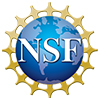